MCB 5472Lecture 3 Feb 10/14
Types of homology
 BLAST
Homology references
“Homology a personal view on some of the problems”
Fitch WM (2000) Trends Genet. 16: 227-231

“Orthologs, paralogs, and evolutionary genomics”
Koonin EV (2005) Annu. Rev. Genet. 39: 309-338
What is homology?
Owen 1843: “the same organ in different animals under every variety of form and function”
Huxley (post Darwin): homology evidence of evolution
Similarity is due to descent from a common ancestor
What is homology?
Homology is a statement about shared ancestry
Two things either share a common ancestor (are homologous) or do not
Common ancestor of species 1, 2, 3
Common ancestor of species 2, 3
a
b
c
Species 2
Species 3
Species 1
These are all homologs (common ancestor)
Ohno 1970: “Evolution by Gene Duplication”
New genes arise by gene duplication
One copy retains ancestral function
Other copy diverges functionally 
“Homolog” as a single term therefore is a sloppy fit
What kind of ancestor to homologs share?
Fitch 1970: “Orthologs” and “Paralogs”
“Orthologs”: genes related by vertical descent
Common ancestor of species 1, 2, 3
Common ancestor of species 2, 3
a
b
c
Species 2
Species 3
Species 1
These are all homologs (common ancestor)
These are all orthologs (vertical descent)
Homology and Function
Homology and function are two different concepts
Strict orthology and functional conservation often correlate but this is not absolute
Basis for annotating genomes based on similarity to previous work
Fitch 1970: “Orthologs” and “Paralogs”
“Orthologs”: genes related by vertical descent

“Paralogs”: gene related by gene duplication
Common ancestor of species 1, 2, 3
Common ancestor of species 2, 3
Duplication in 
species 1
a
b
c
d
Species 3
Species 2
Species 1
Genes a, b, c & d are homologs (common ancestor)
Genes a & b are paralogs (related by duplication)
Orthology/paralogy is somewhat relative
Depends on the depth of duplication relative to common ancestry

“Co-orthologs”: paralogs formed in a lineage after speciation, relative to other lineages (Koonin 2005)
Common ancestor of species 1, 2, 3
Common ancestor of species 2, 3
Duplication in 
species 1
a
b
c
d
Species 3
Species 2
Species 1
Genes a & b are paralogs (related by duplication)
Genes a & b are co-orthologs of genes c & d
(duplication followed speciation)
Common ancestor of species 1, 2, 3
Duplication in ancestor of 
species 2 & 3
Duplication in 
species 1
Common ancestor of 
species 2, 3
d
a
a
b
c
e
f
Genes a & b are paralogs (duplication)
Genes a & b are co-orthologs of c, d, e & f
(duplication followed speciation)
Common ancestor of species 1, 2, 3
Duplication in ancestor of 
species 2 & 3
Duplication in 
species 1
Common ancestor of 
species 2, 3
d
a
a
b
c
e
f
Genes c & d are orthologs (common ancestor)
Genes e & f are orthologs (common ancestor)
Genes c & d are paralogs of genes e & f 
(duplication preceded speciation)
Common ancestor of species 1, 2, 3
Duplication in ancestor of 
species 2 & 3
Duplication in 
species 1
Common ancestor of 
species 2, 3
(Loss of e)
(Loss of d)
a
a
b
c
f
Genes c is a paralog of gene f even though it doesn’t seem so 
(duplication still preceded speciation followed by extinction)
Xenologs
Bacteria exchange DNA between distant relatives by horizontal gene transfer (HGT)
Increasingly recognized in eukaroytes too
Gene tree does not match species tree
Common ancestor of species 1, 2, 3
Common ancestor of species 2, 3
HGT from species 2 ancestor to species 1
a
b
c
d
Species 1
Species 3
Species 2
Species 1
Gene c is a xenolog relative to the others
Other “-logs”
Inparalogs: duplication follows speciation
Outparalogs: duplication precedes speciation

Synlogs: arising from organism fusion
Orthology & paralogy can get quite complicated when multiple duplications happened at different moments in time

Gene loss & HGT can always confound – one often has to rely on external evidence to recreate speciation
E.g., other genes not thought to be horizontally transferred, average signal of multiple genes
Discuss: how are these genes related to each other? Three possibilities
Species 2
Species 3
Species 1
How to determine orthologs
Most detailed: phylogenetic trees
Can be computationally expensive
Reciprocal BLAST hit (RBH/BBH)
Simplest, computationally cheap, less accurate & more complicated with many genomes
More complicated RBH clustering
OrthoMCL, Inparanoid
RBH orthologs
Genome B
Genome A
Best matches in both directions - ortholog
Best matches in both directions - ortholog
Best matches in only 1 direction - not ortholog
Genome B
Genome A
Different matches in each direction - not ortholog
Different matches in each direction - not ortholog
BLAST
Standard method to identify homologous sequences
Not for comparing two sequences directly; use NEEDLE instead for this (global vs. local alignment methods)
Requires database to query sequence against
Probably the most common scientific experiment
Different BLAST types
BLASTn: nucleotide vs nucleotide
BLASTp: protein vs protein
BLASTx: protein vs translated nucleotide
tBLASTn: translated nucleotide vs protein
tBLASTx: translated nucleotide vs translated nucleotide

Nucleotides translated in all six open reading frames
Implimentations
blastall: older command line version 
Atschul et al. 1990 J. Mol. Biol. 215:403-410
BLAST+: newer command line version
Camacho et al. 2008 BMC Bioinformatics 10:421
Faster than blastall
Web BLAST:
www.blast.ncbi.nlm.nih.gov/Blast.cgi
Web version of BLAST+
Databases
All BLAST queries are done vs. a database
Examples:
NCBI’s “nr” queries against all of GenBank
WebBLAST has preformatted databases for different taxonomic groups, other NCBI divisions (e.g., Refseq, Genomes)
Command line allows custom databases
e.g., lab genomes
WebBLAST
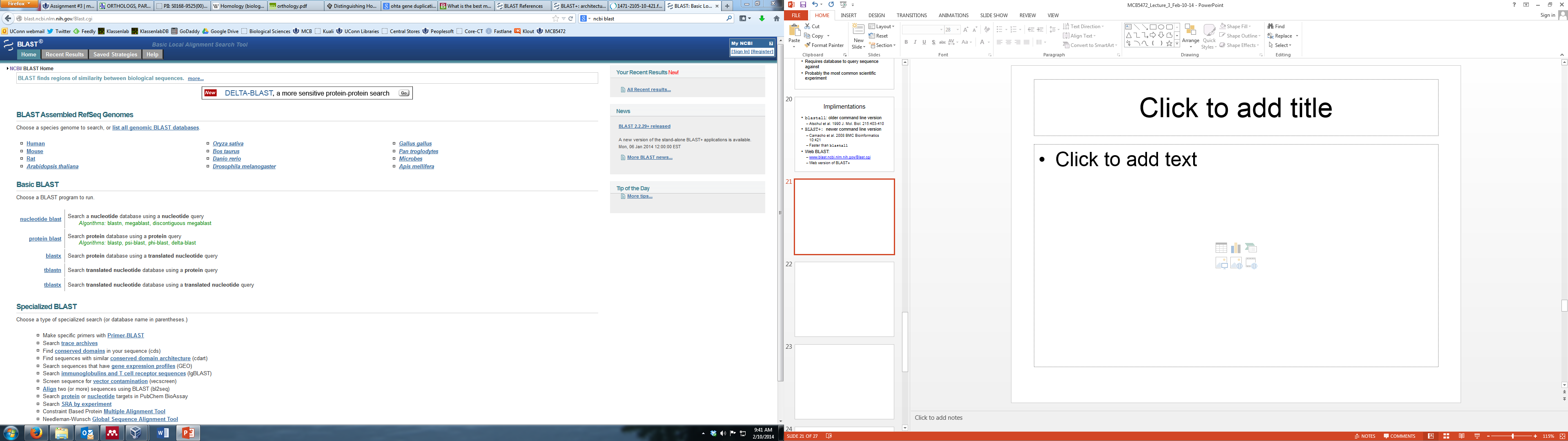 Common genome databases
Different BLAST flavors
WebBLAST (BLASTn)
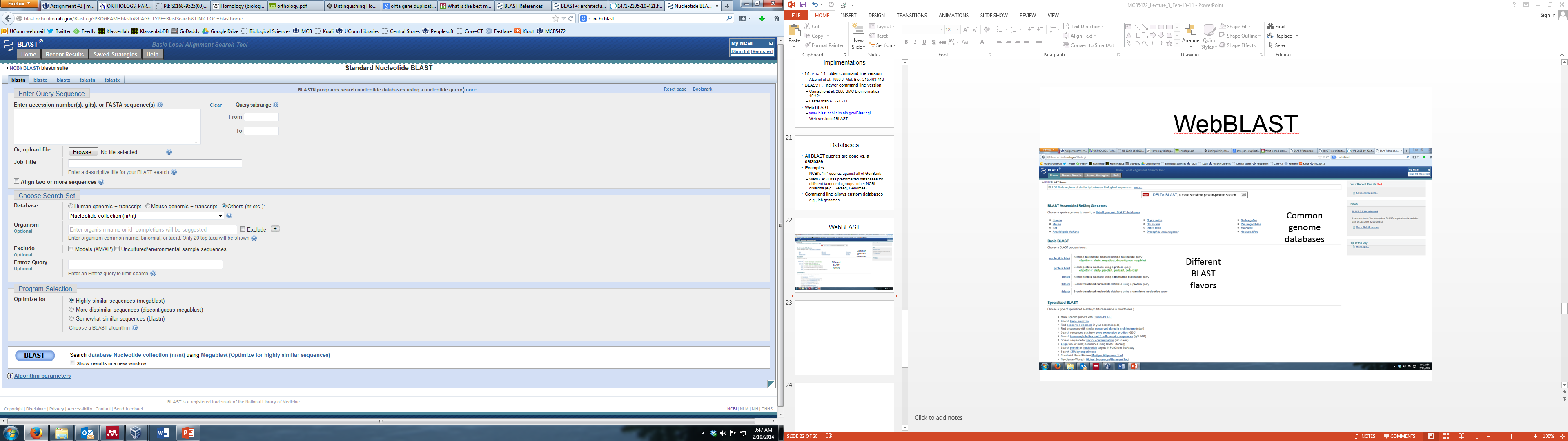 Input sequence
Database
BLAST type
Megablast optimized for short sequences vs. BLASTn
WebBLAST (BLASTn) parameters
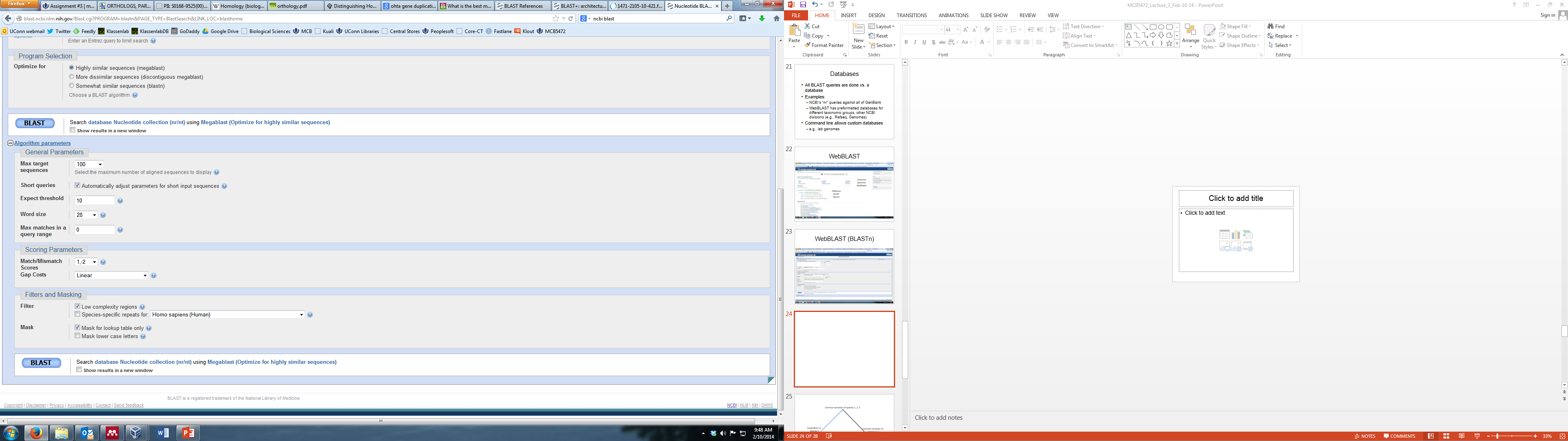 BLAST: Step 1
Break sequence into words
Protein: 2-3 amino acids
Nucleotide: 16-256 nucleotides




Goal: exact word matches
Computational speedup
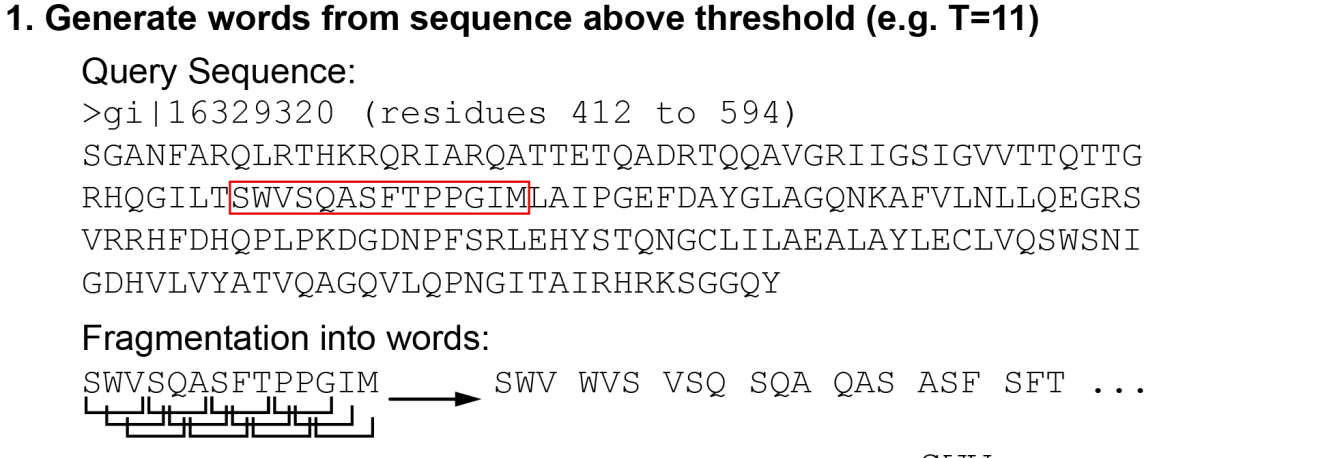 http://www.plosbiology.org/article/info%3Adoi%2F10.1371%2Fjournal.pbio.1001014
Substitution matrices
Evolutionarily, some substitutions are more common than others
Some amino acids are common (e.g., Leu) and some are rare (e.g., Trp)
Some substitutions are more feasible than others (e.g., Leu -> Ile vs. Leu -> Arg)
Substitution matrices therefore weight alignments by these probabilities
BLOSUM matrices
Alignments of a set of divergent reference sequences
BLOSUM62: sequences 62% identical
BLOSUM80: sequences 80% identical
Substitution frequency calculated for each reference set and used to derive substitution matrix
Henikoff & Henikoff (1992) PNAS 89:10915-10919
Also: M. Dayhoff’s PAM matrices from 1978
BLOSUM62 matrix
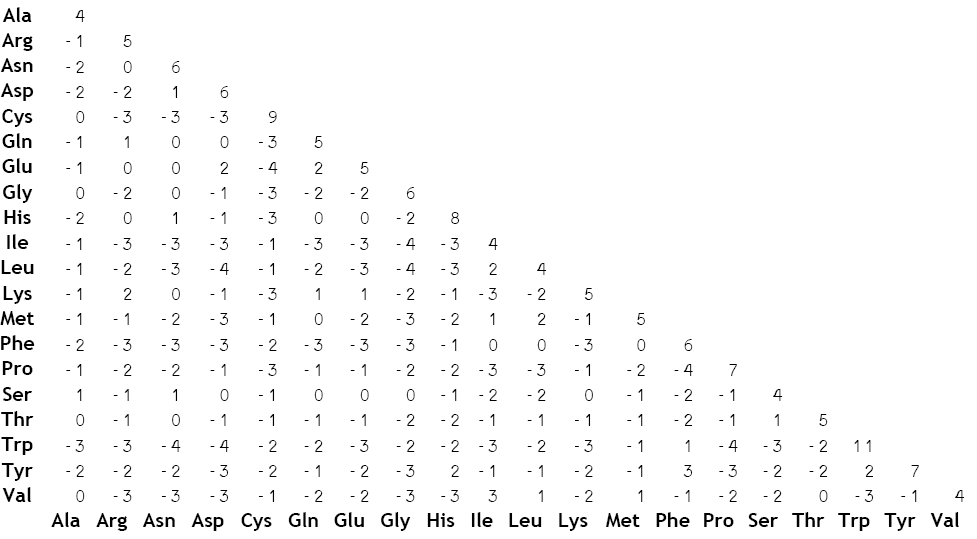 http://upload.wikimedia.org/wikipedia/commons/5/52/BLOSUM62.gif
BLAST: Step 2
Use substitution matrix to find synonymous words about some scoring threshold
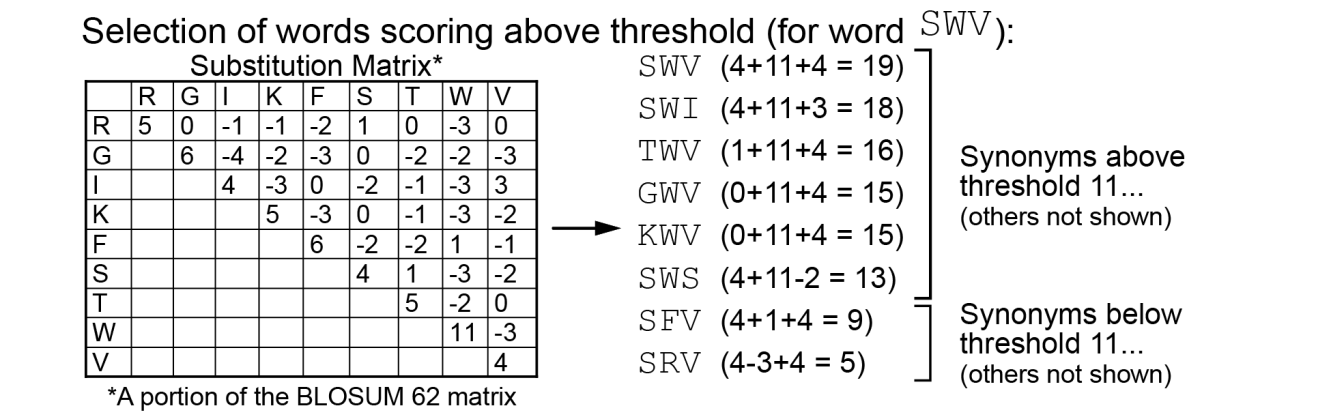 http://www.plosbiology.org/article/info%3Adoi%2F10.1371%2Fjournal.pbio.1001014
BLAST: Step 3
Find matching words in the database
Extend word matches between query and matching sequence in both directions until extension score drops below threshold
First without gaps
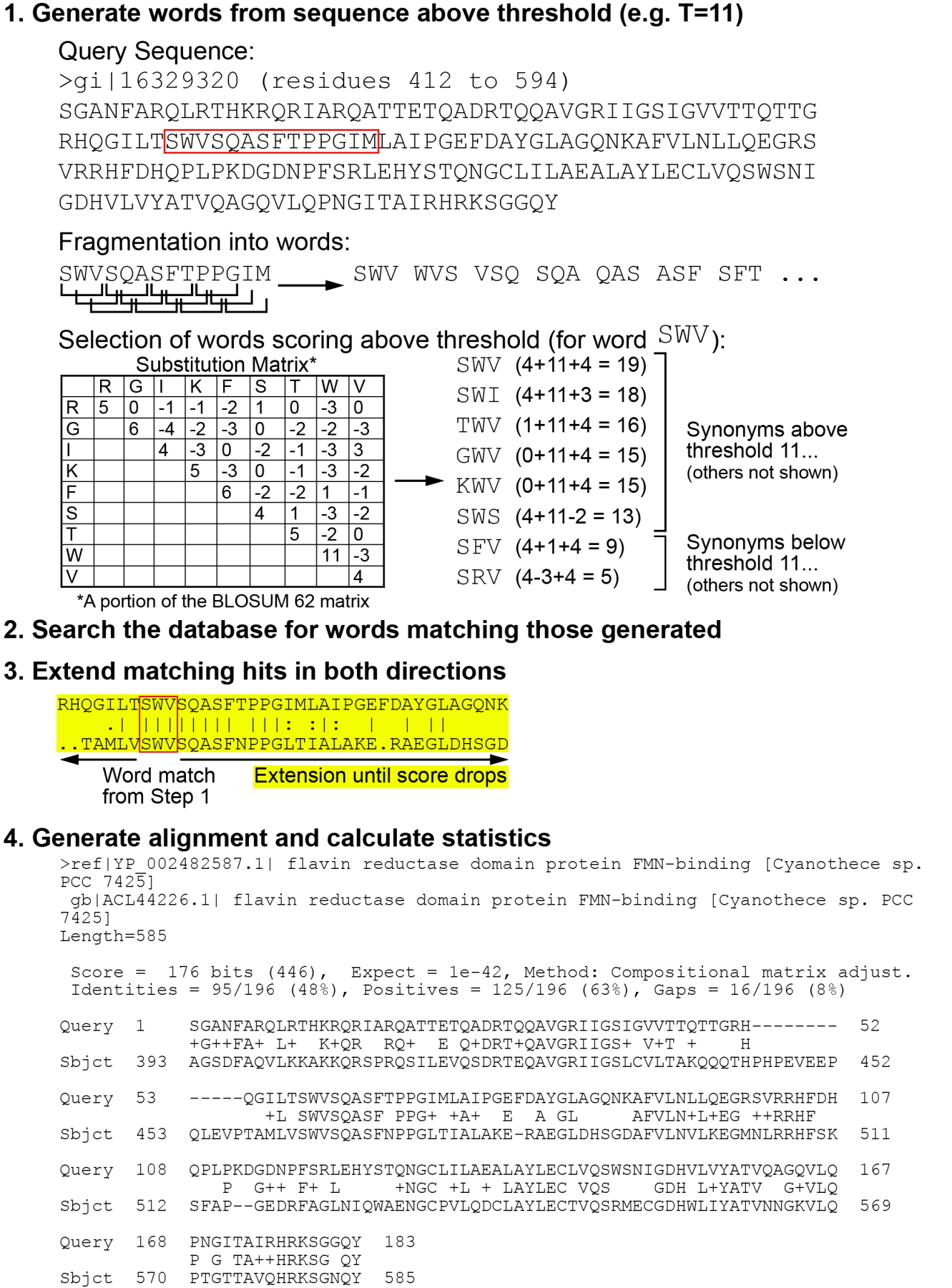 http://www.plosbiology.org/article/info%3Adoi%2F10.1371%2Fjournal.pbio.1001014
BLAST: Step 4
If initial alignment good enough, redo with gaps and calculate statistics
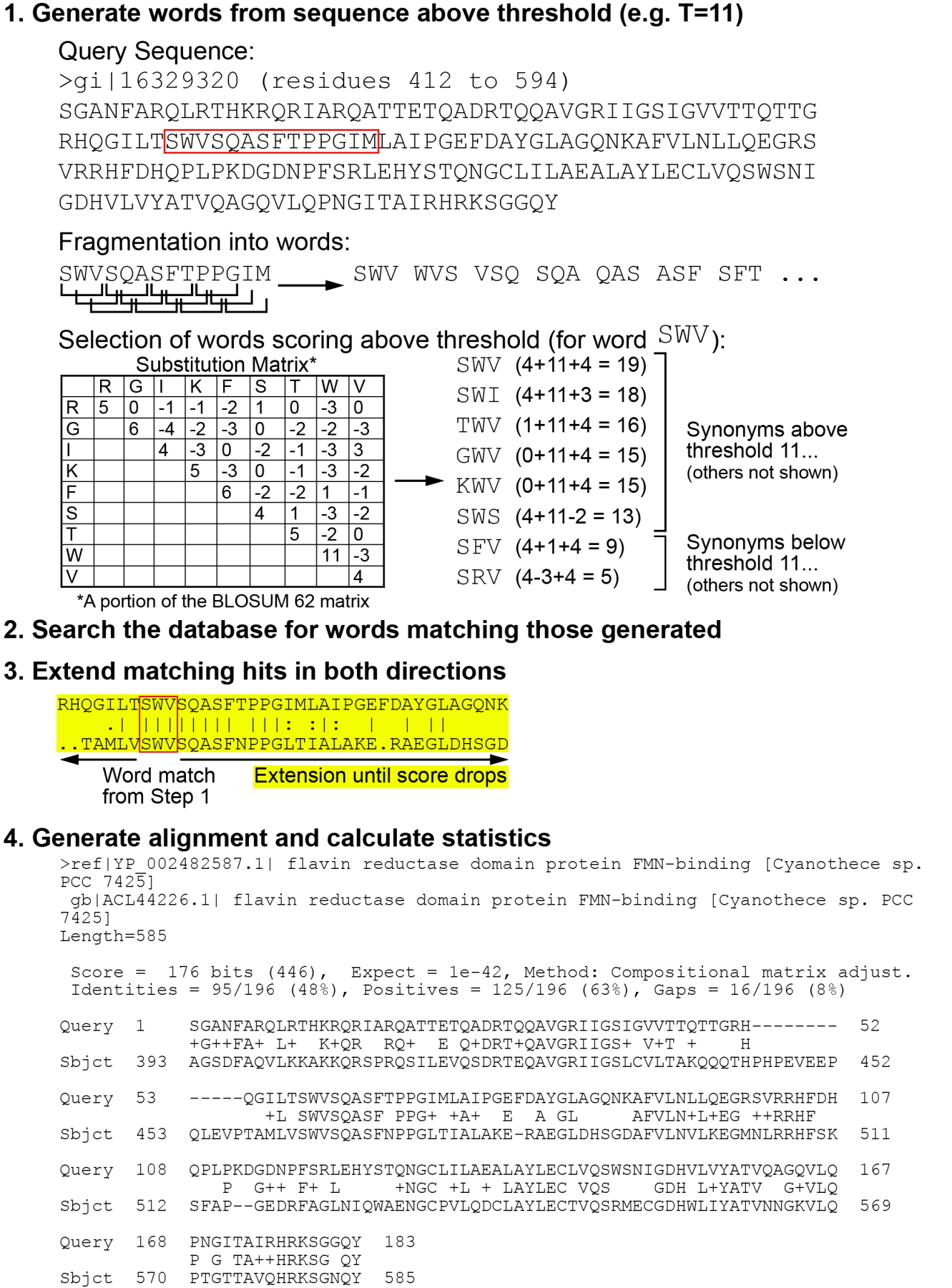 http://www.plosbiology.org/article/info%3Adoi%2F10.1371%2Fjournal.pbio.1001014
BLAST score
Per-residue for gap extension
Penalty for 
opening gap
Score
Sum of scores from distance matrix
# of gaps
Total length 
of gaps
Gap opening penalty typically significantly larger than gap extension penalty 

Why?
Questions:
Why do gap opening and extension penalties differ?

Why is BLAST a local aligner vs. global
Local alignment
Sequence extensions do not necessarily extend to sequence ends
Domains vs entire proteins
Can be multiple query->reference matches
i.e., alignment can be broken, each with own statistics
Can be multiple reference matches to the same query
Sequence masking
Low-complexity regions can arise convergently
Small hydrophobic amino acids common in transmembrane helices
Violates homology assumption, therefore often excluded from BLAST search
Comparing BLAST scores
Bit score
Gap
penalty
Matrix
penalty
Score
E-values
What is the likelihood that the sequence similarity is due to chance vs. actual homology?
Larger databases are more likely to include chance matches
E-values
Length of the query sequence
Bit score
E-value
Total # of residues in the database
E-values
The E-value represents the likelihood of a random match >= the calculated score
Smaller E-values therefore reflect greater probability of true homology
Typically 1e-5 operationally used as a threshold for considering sequences as homologous
Summary
Wednesday: applying BLAST
Next week: expanding from one->many sequence comparisons to many->many